Transport Layer and UDP
Outline
Transport layer protocol
Port number
UDP protocol
Attacks using UDP
Transport Layer Protocols
Port Number: Why Need It
Analogy



IP Address: address of machines
Port number: address of applications (within a machine
Port Number
Well-known ports:  0 – 1023
ftp (20, 21), ssh (22), telnet (23), smtp (25), DNS (53), http (80), https (443)
Super-user privilege needed, why?
Less well-known ports: 1024 – 49151
OpenVPN (1194), Microsoft SQL server (1433), Docker (2375-2377)
Private ports:  49152 – 65535
Source port number
UDP Header and Protocol
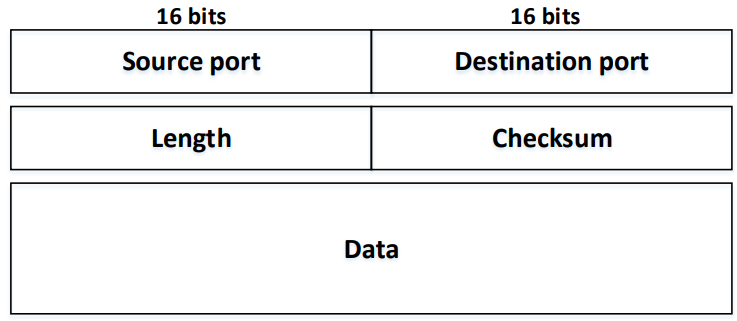 [Speaker Notes: Note: checksum is optional for IPv4. Set this field to zero if we want the receive not to check the checksum.]
UDP Client Program
Source Port Number
Application does not specify one
OS will assign a random source IP
Common for most client programs
Application specifies one
not common for client 
needed for server
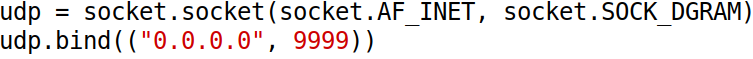 UDP Server Program
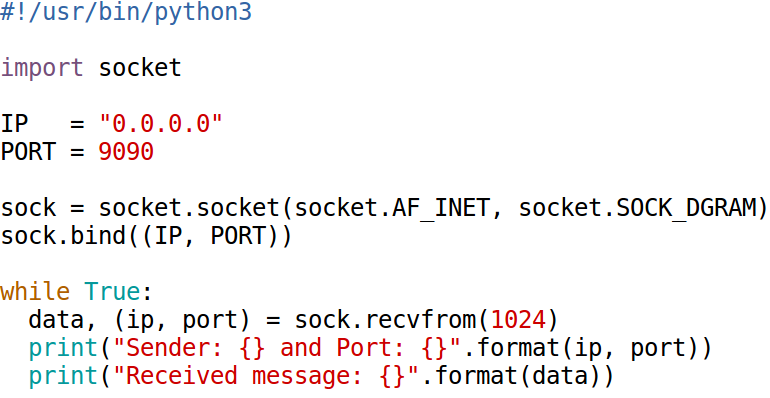 UDP Applications
DNS Protocol
Port number: 53
Video/Audio Streaming, Skype, Zoom
Netflix and YouTube use TCP (no need for real time)
Real-Time Applications
Question
UDP does not preserve order and does not handle packet loss. If an application does care about packet loss and order, can it still use UDP?
[Speaker Notes: Yes. The application needs to handle the order and packet loss by itself, instead of relying on the protocol to handle them.]
UDP Attack
Mostly used for Denial-Of-Service  (DOS) Attacks
Strategies: magnify attacking power
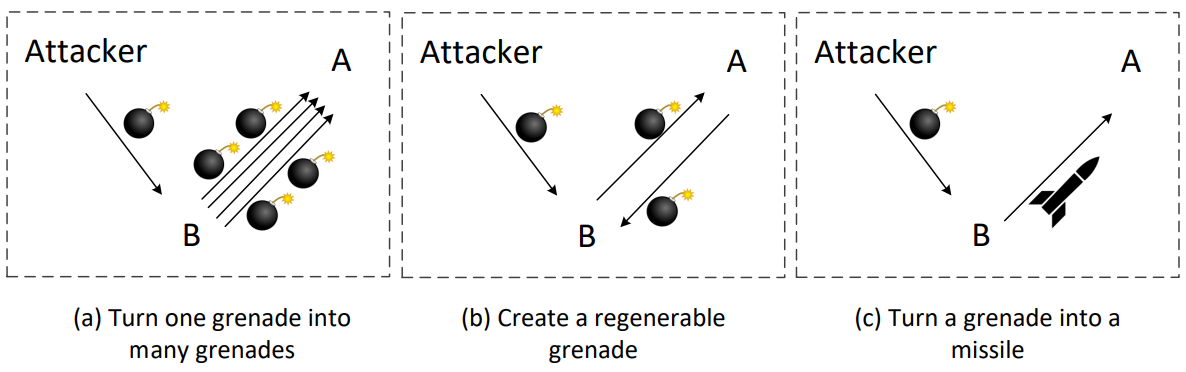 Strategy 1: Turn One Grenade into Many
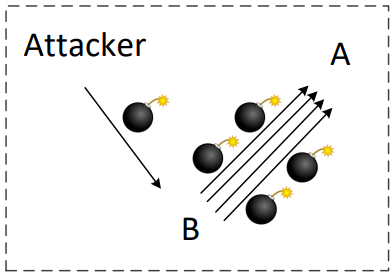 Example: Smurf Attack (ICMP), Fraggle Attack (UDP)
Strategies: Create Regenerable Grenade
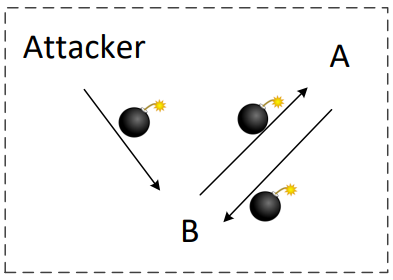 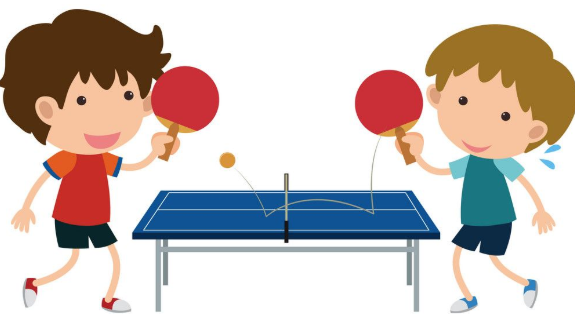 Example: UDP Ping Pong Attack
UDP Ping Pong Attack: Vulnerable Server
UDP Ping Pong Attack: Attack
Attack results (look at the timestamp to see how fast the Ping Pong ball is):
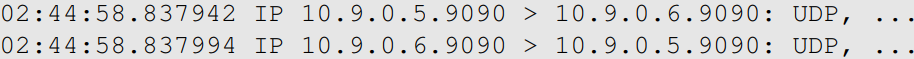 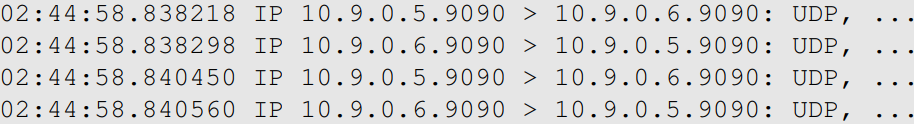 [Speaker Notes: Fun fact: If we convert this into real Ping Pong on a real Ping Pong table, this ball is 
traveling at a speed of 5200 meters per second, about Mach 10.]
Strategy 2: Turn Grenade to Missile
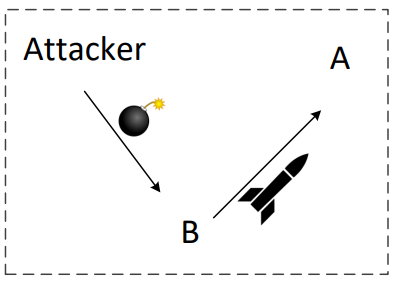 Example: UDP Amplification Attack
Bandwidth Amplification Factor
Source: Christian Rossow